平行线的性质
第2课时
WWW.PPT818.COM
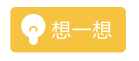 1.平行线的判定
3
2
同位角
c
∵∠1=∠2
1
a
∠3=∠2
内错角
4
b
∵∠2+∠4=180°
同旁内角
a
方法4：若a∥b，b∥c，则a∥c.
（                              ）
b
平行于同一条直线的两条直线平行
c
3
2.平行线的性质
2
c
同位角
∴∠1=∠2
1
a
4
内错角
∴∠3=∠2
b
∴∠2+∠4=180°
同旁内角
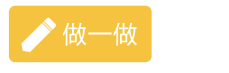 例1 据图回答下列问题：
(1)若∠1＝∠2，则可以判定哪两条直线平行？
根据是什么？
(2)若∠2＝∠M，则可以判定哪
两条直线平行？根据是什么？
(3)若∠2＋∠3＝180°，则可以
判定哪两条直线平行？根据是什么？
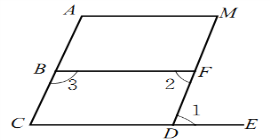 (1)∠1与∠2是内错角，若∠1＝∠2，
则根据“内错角相等，两直线平行”，
可得 BF∥CE;
(2)∠2与∠M是同位角，若∠2＝∠M，
则根据“同位角相等，两直线平行”，
可得AM∥BF；
(3)∠2与∠3是同旁内角，若∠2＋∠3＝180°，
则根据“同旁内角互补，两直线平行”，
可得AC∥MD.
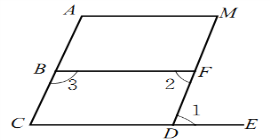 确定已知中角的“位置类型”是确定“两直线”的关键
例2 如图，AB∥CD，如果∠1＝∠2，那么EF与AB平行吗？说说你的理由.
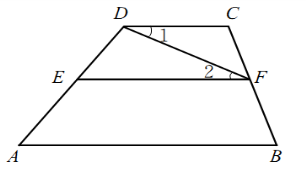 解：因为∠1＝∠2，
根据“内错角相等，两直线平行”，
所以 EF∥CD.
又因为AB∥CD，
根据“平行于同一条直线的两条直线平行”，
所以EF∥AB.
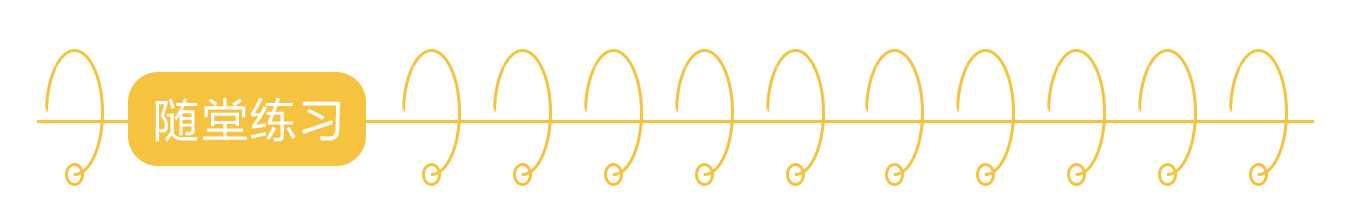 F
C
E
1
3
5
2
4
A
B
D
1.  如图：
① ∵ ∠1 =_____（已知）
   ∴ AB∥CE
∠2
（内错角相等,两直线平行）
② ∵ ∠1 +_____=180o（已知）
   ∴ CD∥BF
∠3
（同旁内角互补,两直线平行）
③ ∵ ∠1 +∠5 =180o（已知）
    ∴ _____∥_____.
AB
CE
（同旁内角互补,两直线平行）
④ ∵ ∠4 +_____=180o（已知）
     ∴ CE∥AB
∠3
（同旁内角互补,两直线平行）
2.如图，已知∠1＝105°， ∠2＝75°你能判断a∥b吗？
解：能．
如图，∵∠2＝75°，
∴∠3＝180°－∠2＝105°.
∵∠1＝105°，
∴∠1＝∠3，
∴a∥b(同位角相等，两直线平行)．
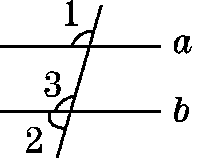 例3 如图，已知直线a∥b，直线c∥d，∠1=107°，
求∠2，∠3的度数.
由“两直线”
确定两角的
“位置类型”
是关键
解：∵a∥b，
根据“两直线平行，内错角相等”.
∴∠2=∠1=107°.
∵c∥d，
根据“两直线平行，同旁内角互补”，
∴∠1+∠3=180°，
∴∠3=180°-∠1=73°.
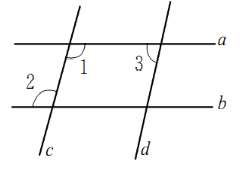 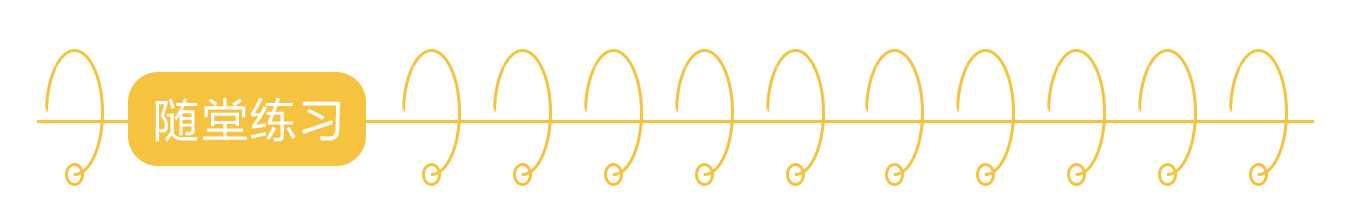 如图，AE∥CD，∠1＝37°， ∠D＝54°求∠2和∠BAE的度数.
解：∵AE∥CD（已知），
∴∠2＝∠1＝37°(两直线平行，内错角相等)，∠BAE＝∠D＝54°(两直线平行，同位角相等)．
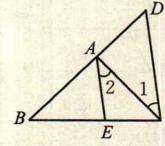 C
C
D
G
1
F
2
3
B
A
E
例4 如图,EF∥AD，∠1=∠2，∠BAC=70°，求∠AGD的度数.
解：∵EF∥AD
(已知），
∴∠2=∠3
（两直线平行，同位角相等），
又∵∠1=∠2
(已知），
∴∠1=∠3
（等量代换），
∴DG∥AB
（内错角相等，两直线平行），
∴∠BAC+∠AGD=180o
能区分平行线的判定和性质
（两直线平行，同旁内角互补）,
∴∠AGD=180°-∠BAC=110o.
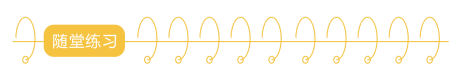 如图，已知∠ABC与∠ECB互补，∠1＝∠2，则∠P与∠Q一定相等吗？说说你的理由．
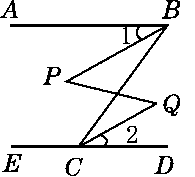 解：一定．
理由如下：∵∠ABC与∠ECB互补(已知)，
∴AB∥ED(同旁内角互补，两直线平行)．
∴∠ABC＝∠BCD(两直线平行，内错角相等)．
∵∠1＝∠2(已知)，
∴∠ABC－∠1＝∠BCD－∠2(等式的性质)，
即∠PBC＝∠BCQ.
∴PB∥CQ(内错角相等，两直线平行)．
∴∠P＝∠Q(两直线平行，内错角相等)．
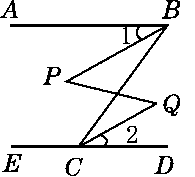 小结
平行线的判定与平行线的性质的关系：
判定
角的关系
线的关系
同位角相等
平行线的判定
两直线平行
内错角相等
平行线的性质
同旁内角互补
性质
线的关系
角的关系
谢 谢 观 看！